Nous allons apprendre …
Les animaux
[Speaker Notes: Nous allons apprendre les animaux = We are going to learn … animals. There follows an introduction to 8 masculine (blue background) & 1 feminine (red background) animals. These will be the animals used as examples in the next lesson with colours (and adjectival agreement) so it is very important that the pupils are confident with the gender of these nouns.]
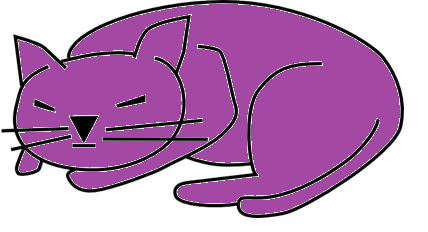 un chat
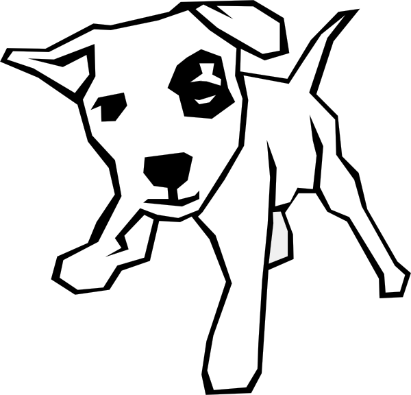 un chien
[Speaker Notes: Click on any part of the slide and the spelling will appear at the bottom of the box. You may want your pupils to predict the spelling before you reveal it. The hope is that pupils will be able to cope well with the spelling before of the work they have done with pronunciation and predicting spelling in the first unit.]
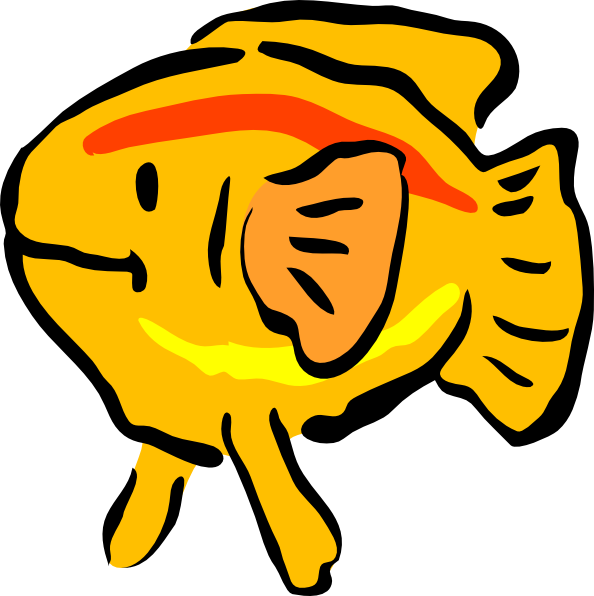 un poisson
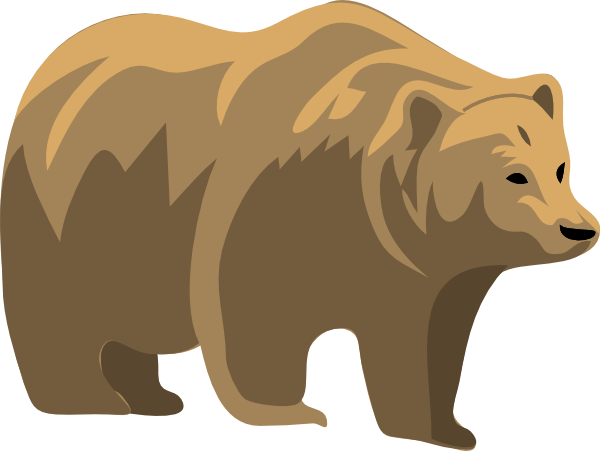 un ours
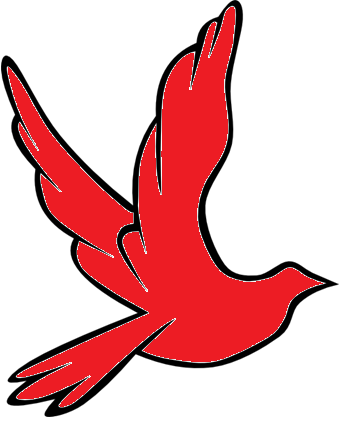 un oiseau
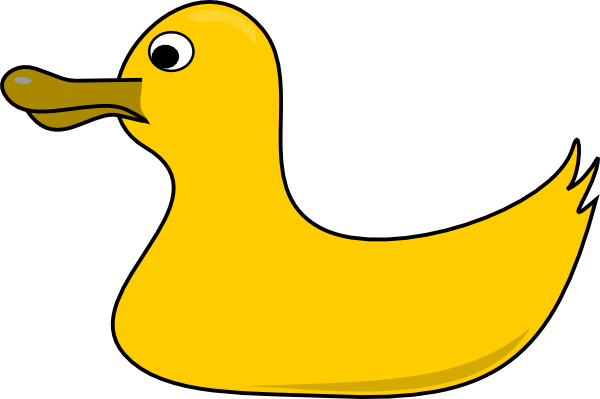 un canard
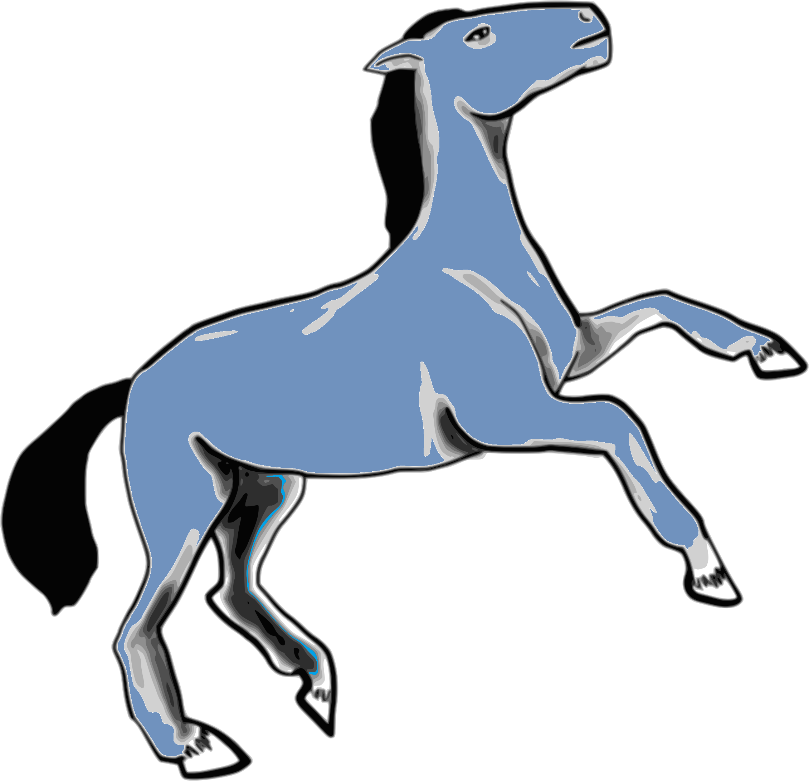 un cheval
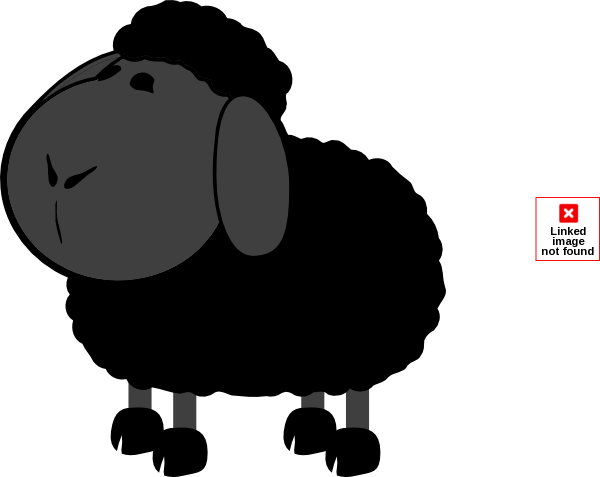 un mouton
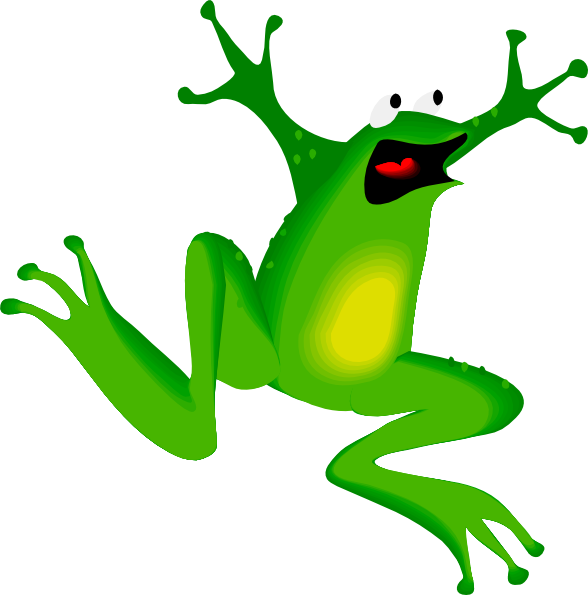 une grenouille
Décisions
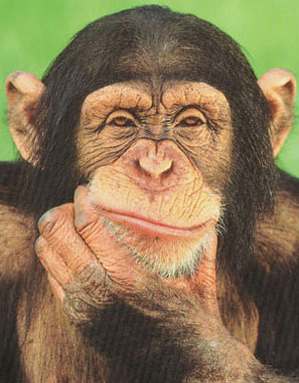 [Speaker Notes: Decisions. In this activity pupils must choose between two animal options to identify the correct animal asked for in the question. There are various different praise words used in the audio if the pupils get the right answer. They are explained in the notes for each slide.]
Lequel des animaux est un chat ? A ou E?
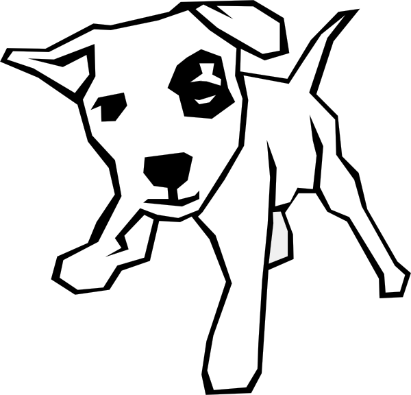 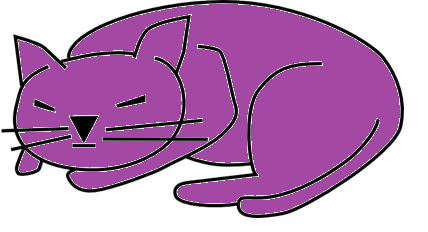 E
A
[Speaker Notes: Pupils must identify the animal asked for in the question (click to hear). I have used vowels to label the animals to allow pupils to revise/practise further the vowels from unit 1 which can pose ongoing problems with pronunciation. You may want to encourage pupils to come to the board to click on the animal to check their response is correct.]
Lequel des animaux est un chien ? E ou I ?
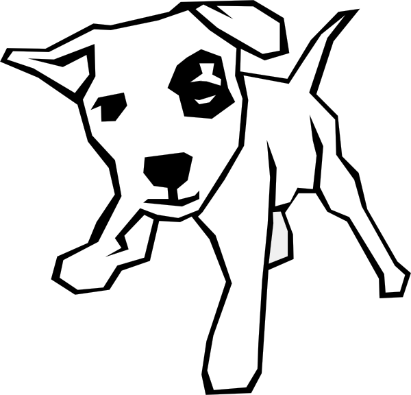 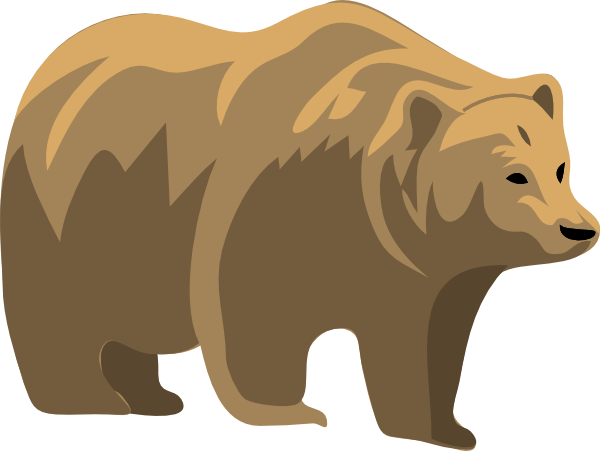 I
E
[Speaker Notes: This time pupils will hear ‘génial’ (great) if they get the answer right.]
Lequel des animaux est un poisson ? I ou A ?
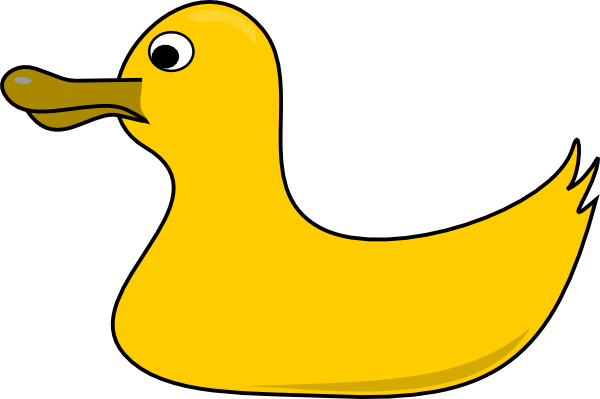 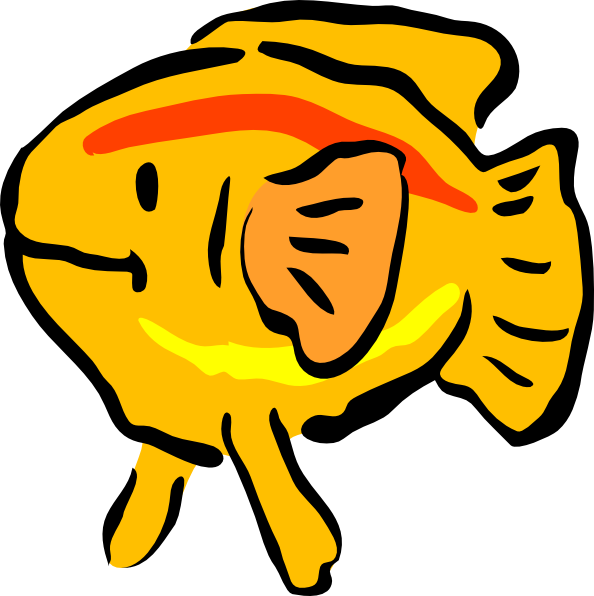 A
I
[Speaker Notes: This time pupils will hear ‘fantastique’ (fantastic) if they get the answer right.]
Lequel des animaux est un ours ? U ou E ?
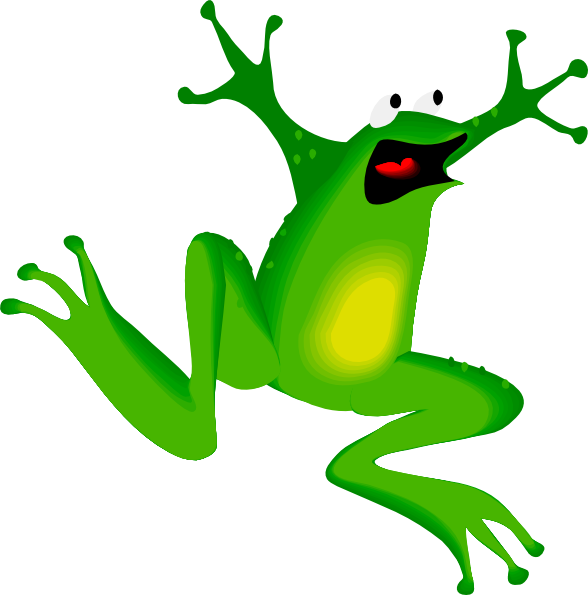 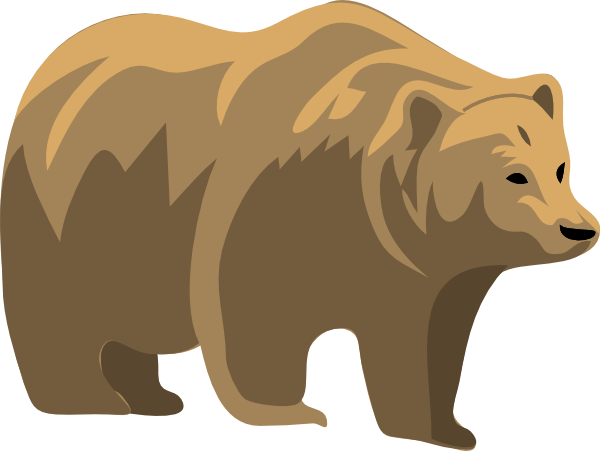 E
U
[Speaker Notes: This time pupils will hear mérveilleux (marvelous) if they get the answer right.]
Lequel des animaux est un oiseau ? I ou E ?
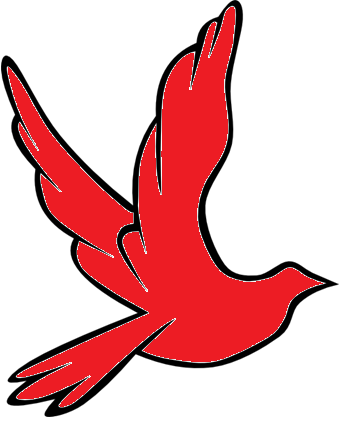 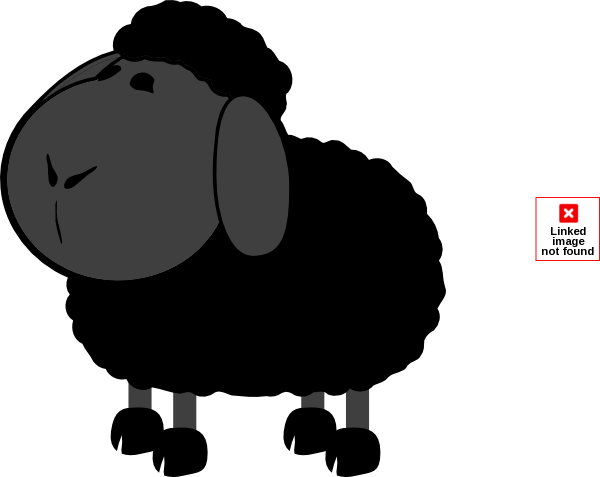 E
I
Lequel des animaux est un canard ? O ou U ?
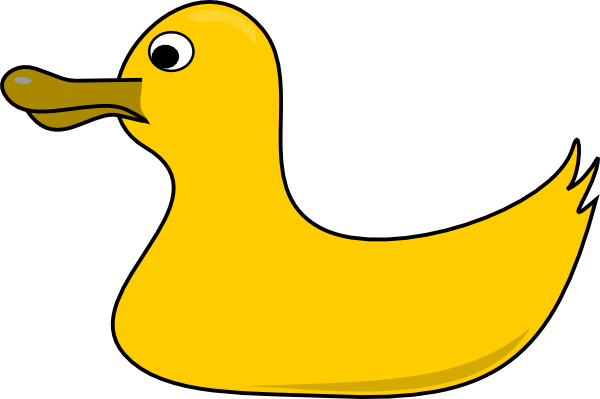 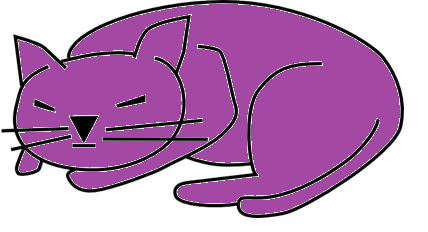 U
O
Lequel des animaux est un cheval ? O ou A ?
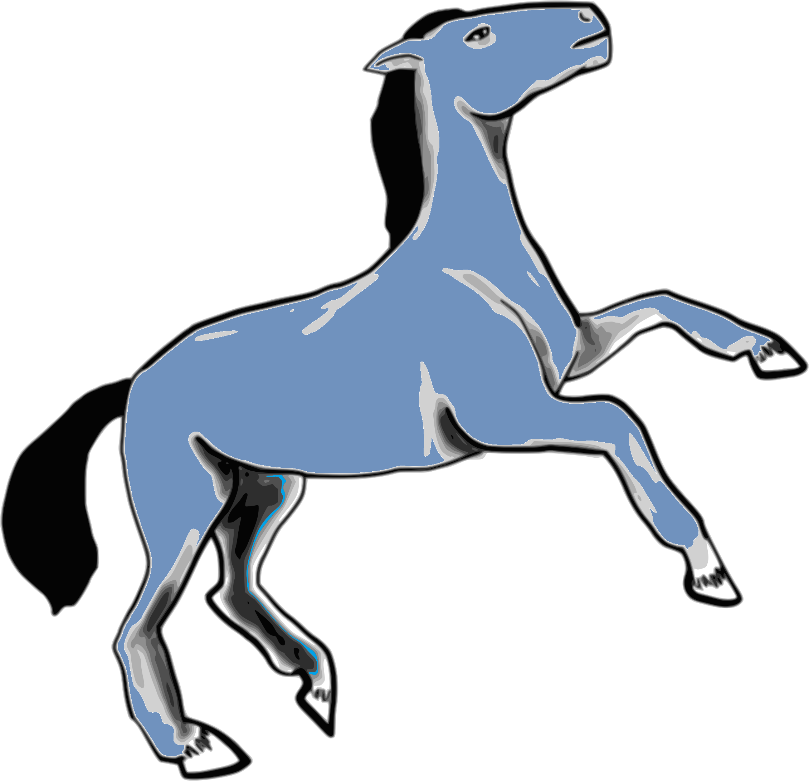 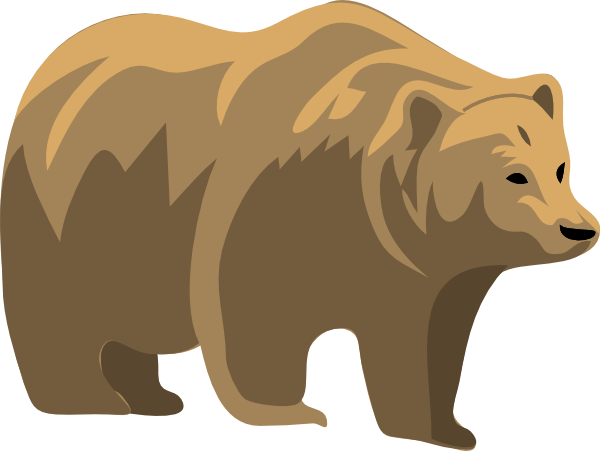 A
O
Lequel des animaux est une grenouille ? U ou E ?
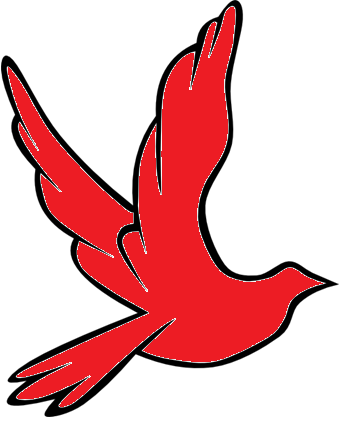 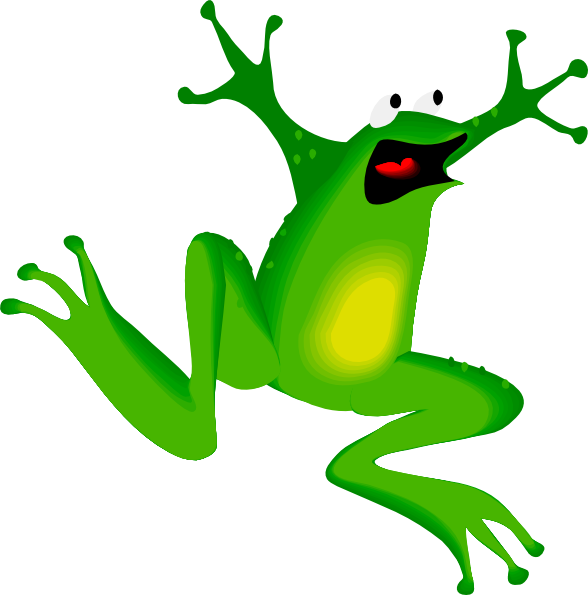 E
U
Lequel des animaux est un mouton ? I ou E?
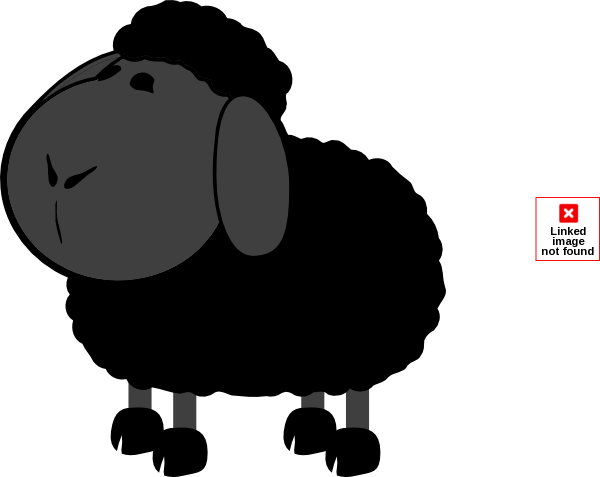 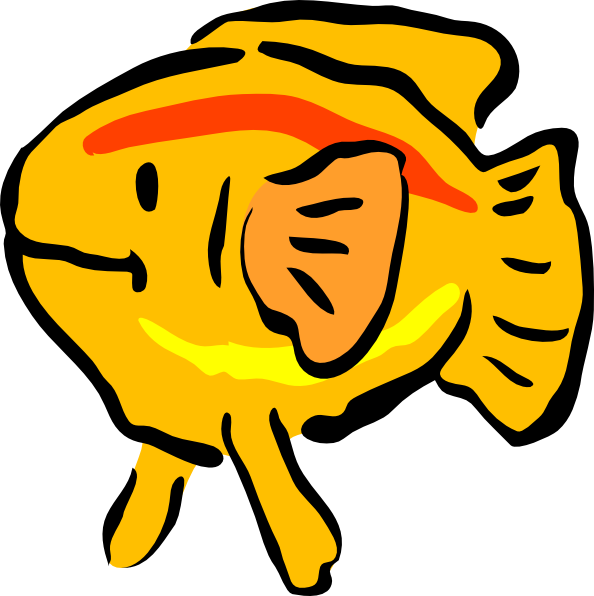 E
I
Plus de décisions
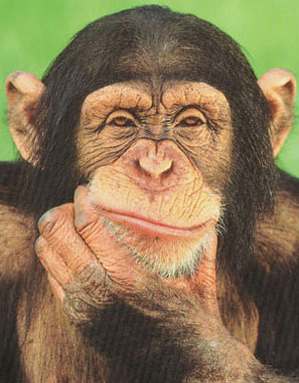 [Speaker Notes: More decisions. In this activity pupils must choose between two animal options to identify the correct animal asked for in the question. Encourage pupils to use ‘c’est …’ (it’s …) e.g. c’est un poisson. This activity gets pupils saying the target language vocabulary out loud without putting them under any pressure.]
C’est un poisson ou un canard ?
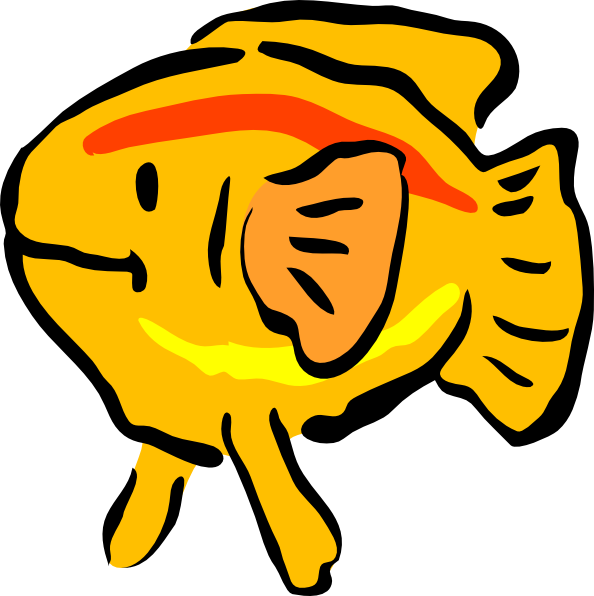 C’est un poisson.
[Speaker Notes: The question is already showing on the slide. The picture of the animal appears on the next click. After the pupil has chosen the answer click again to reveal the written answer. Sounds are attached to all the written Spanish here but be sure to wait until you the cursor turns into a hand before you click to hear it.]
C’est un chat ou un ours ?
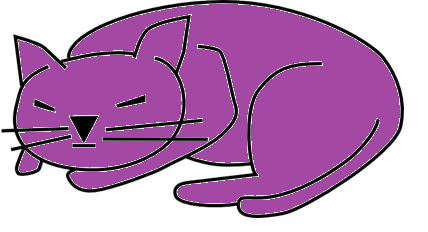 C’est un chat.
C’est un mouton ou un chien ?
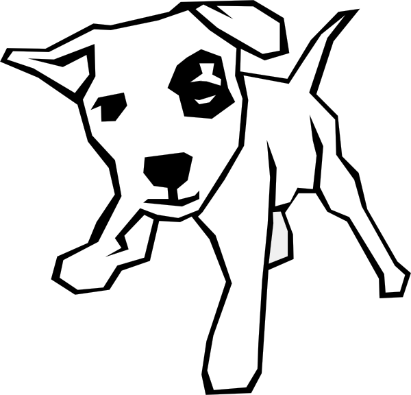 C’est un chien.
C’est un chien ou un oiseau ?
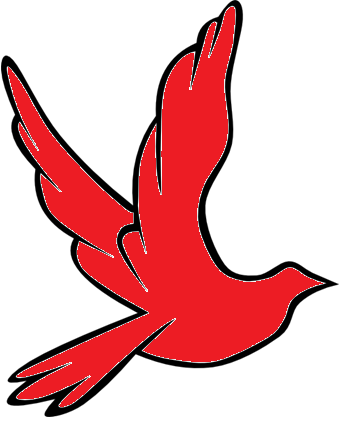 C’est un oiseau.
C’est un ours ou un mouton ?
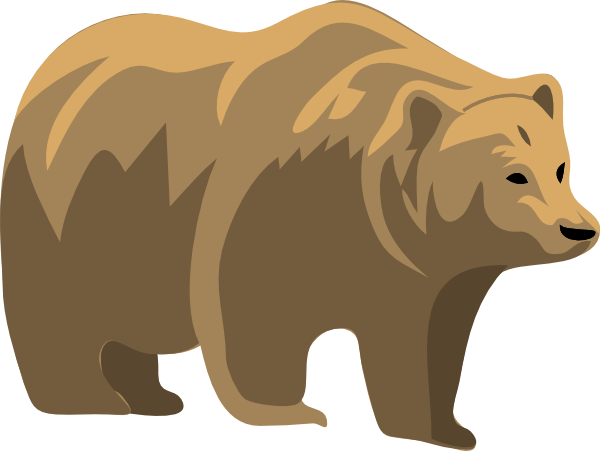 C’est un ours.
C’est une grenouille ou un canard ?
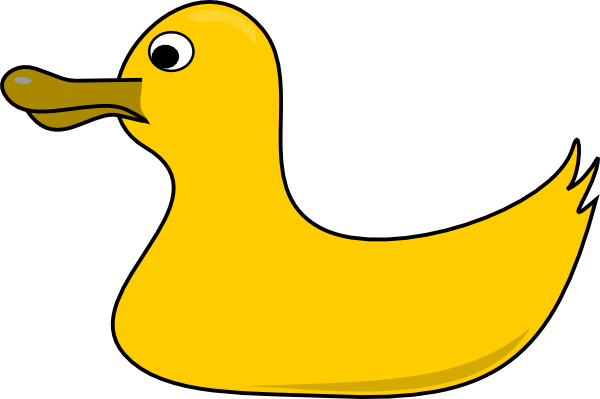 C’est un canard.
C’est un cheval ou un chat ?
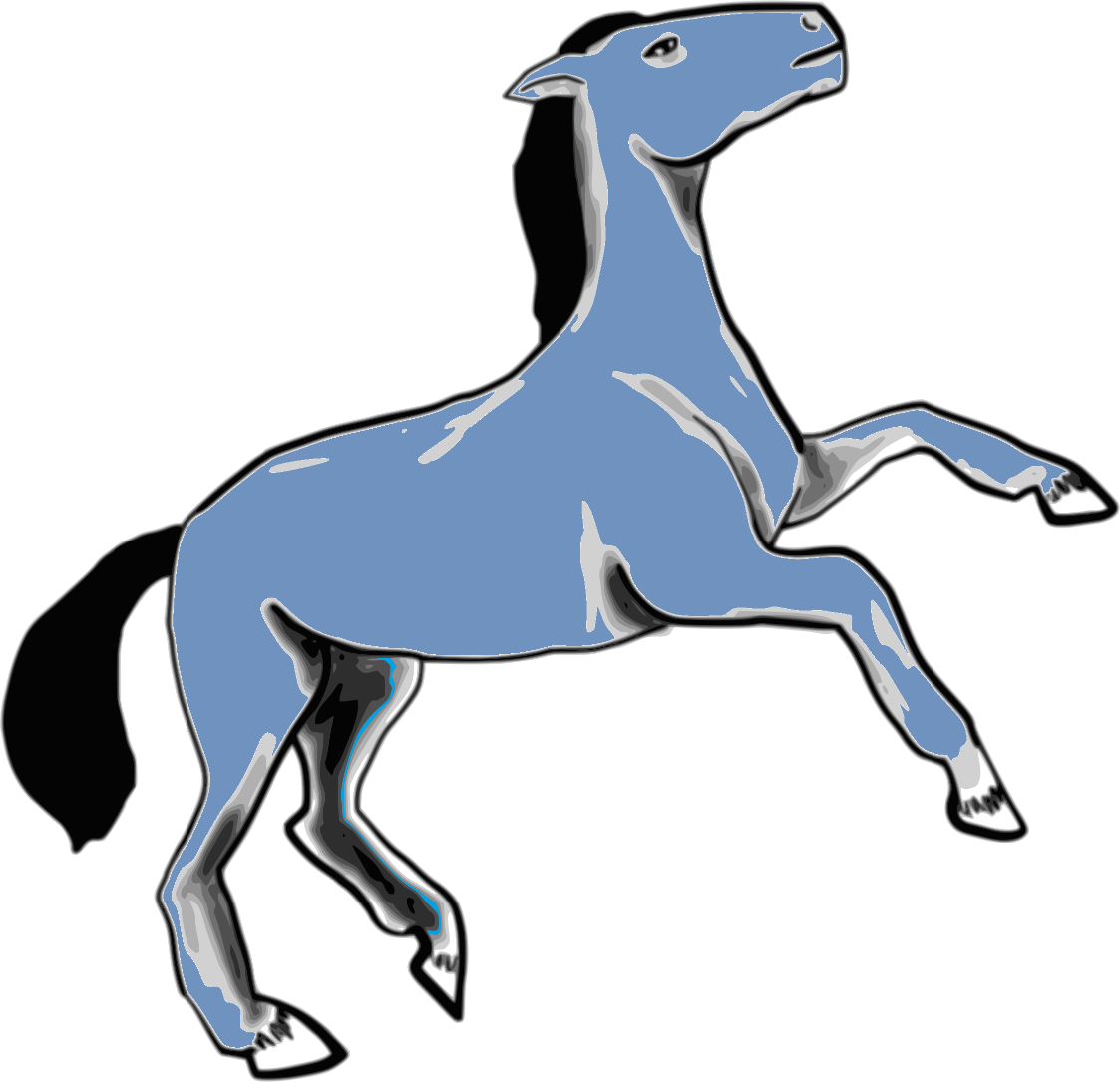 C’est un cheval.
C’est une grenouille ou un ours ?
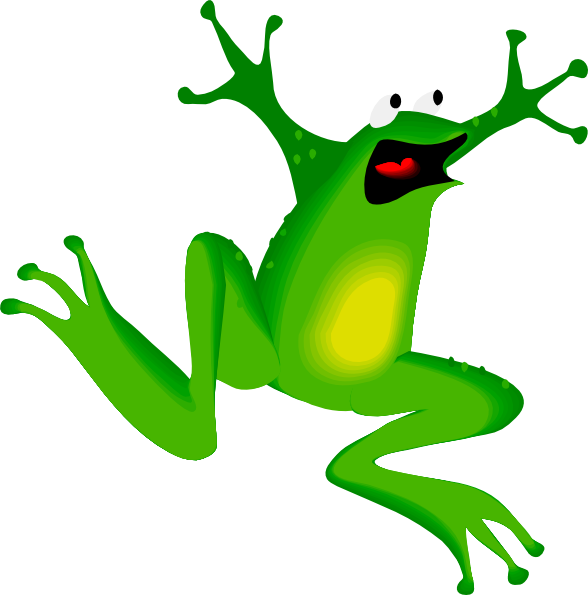 C’est une grenouille.
C’est un mouton ou un poisson ?
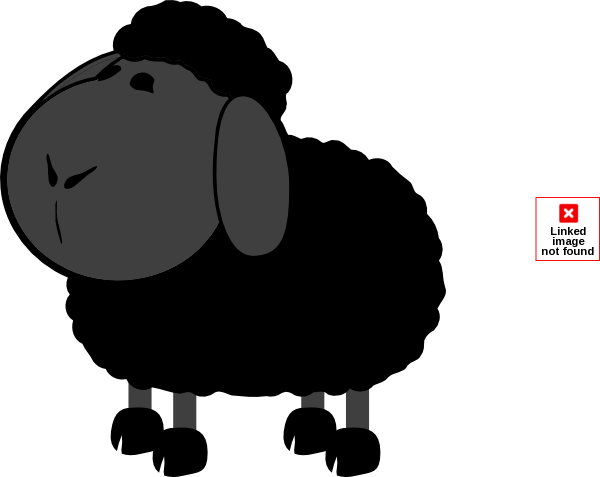 C’est un mouton.
BATAILLE!
[Speaker Notes: Pupils shout ‘Bataille!’ (Snap!) if the picture matches with the word that appears on your mouse-click. Audio is attached to the picture and to the word so that you can check answers to see if they match up. You may want to do this quickly or take the time to stop and ask ‘¿Qu’est-ce que c’est? when the two do not match up.]
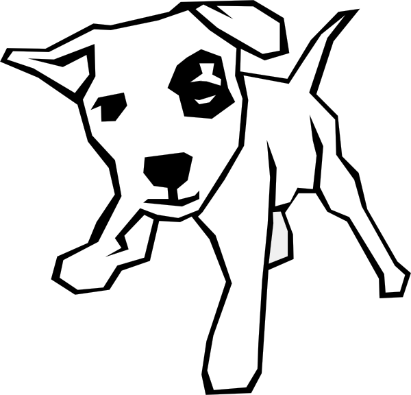 un chien
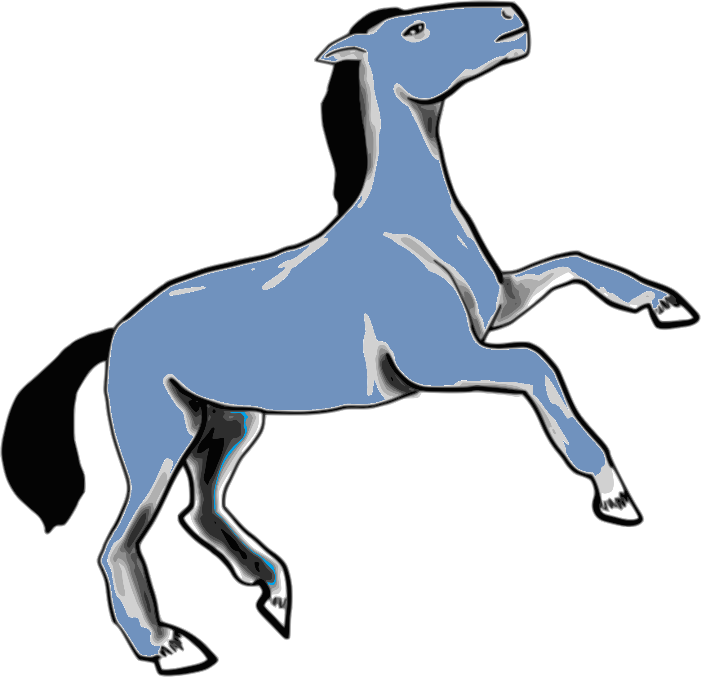 un cheval
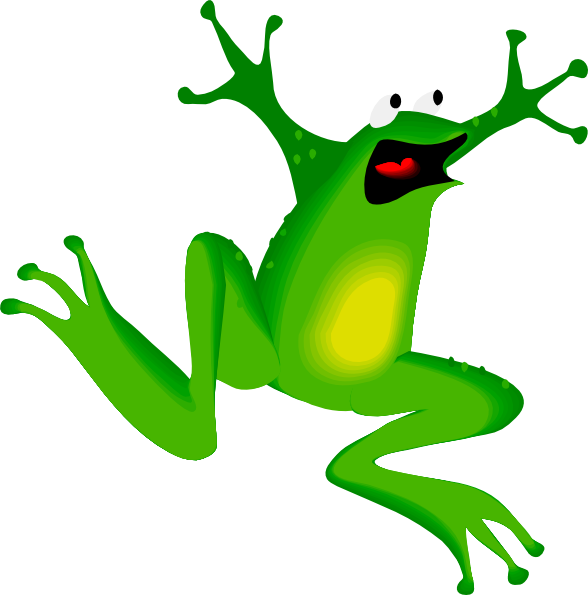 une grenouille
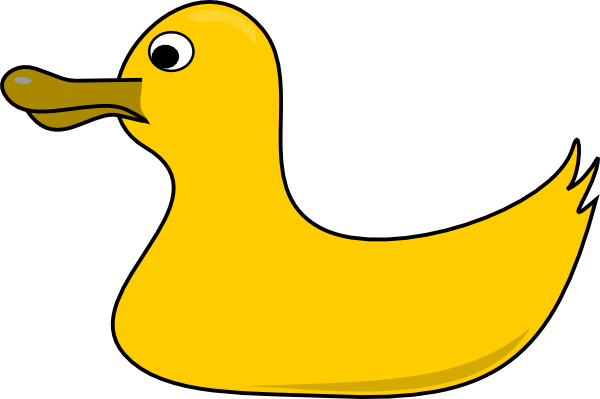 un ours
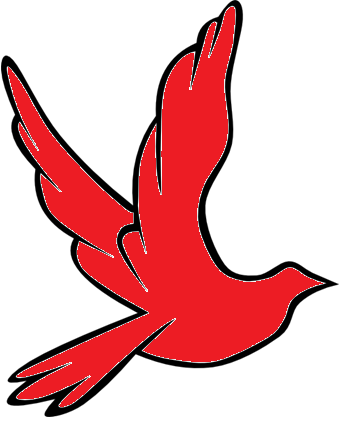 un oiseau
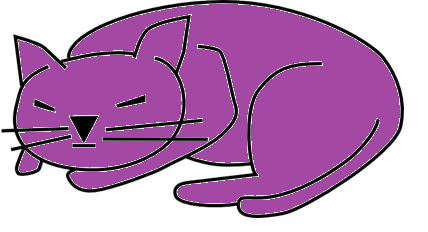 un chien
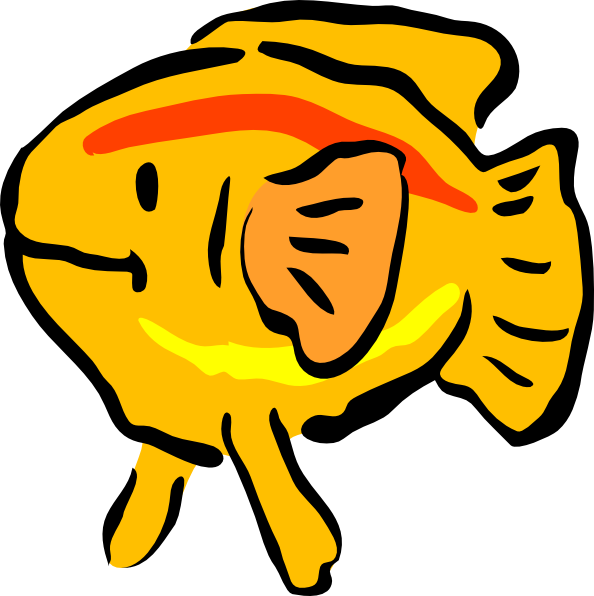 un canard
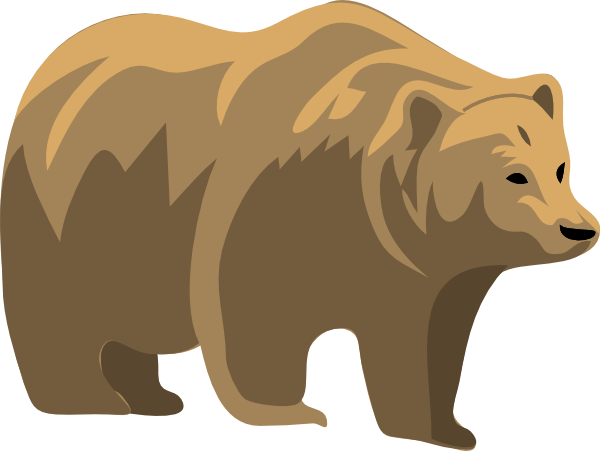 un ours
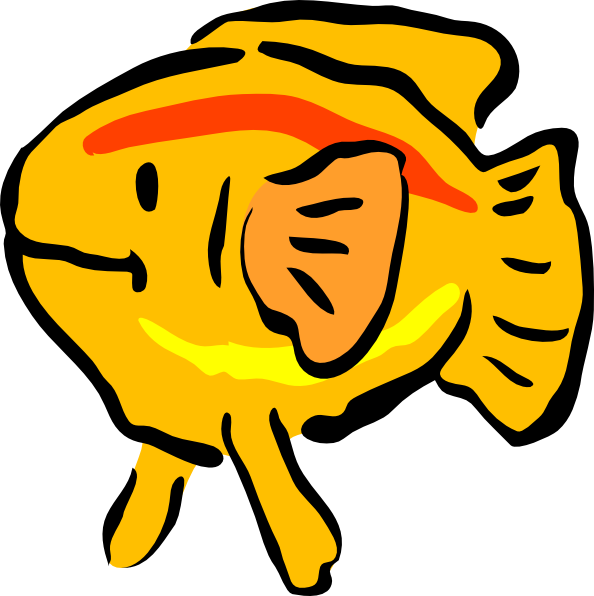 un poisson
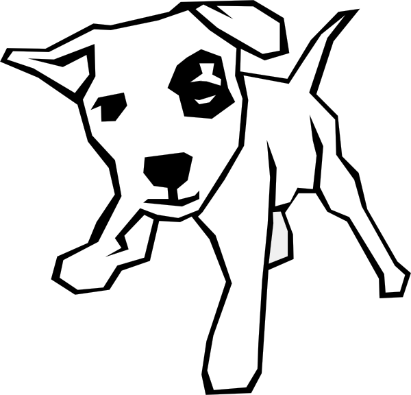 un cheval
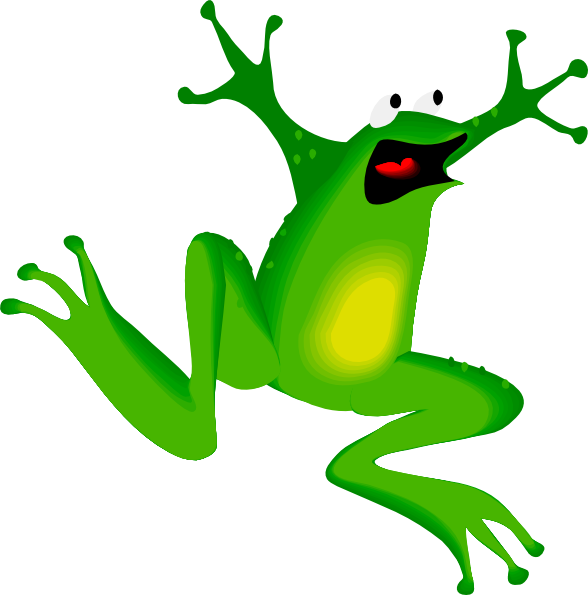 une grenouille
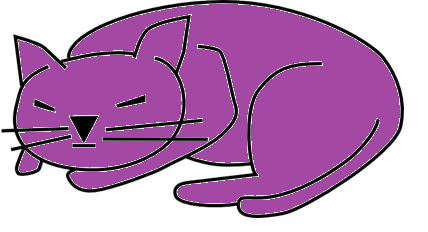 un cheval
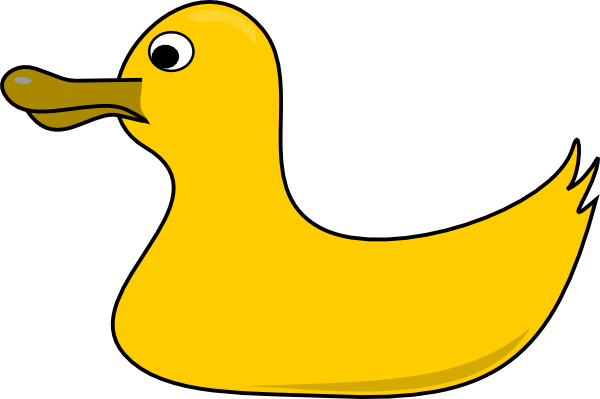 un canard
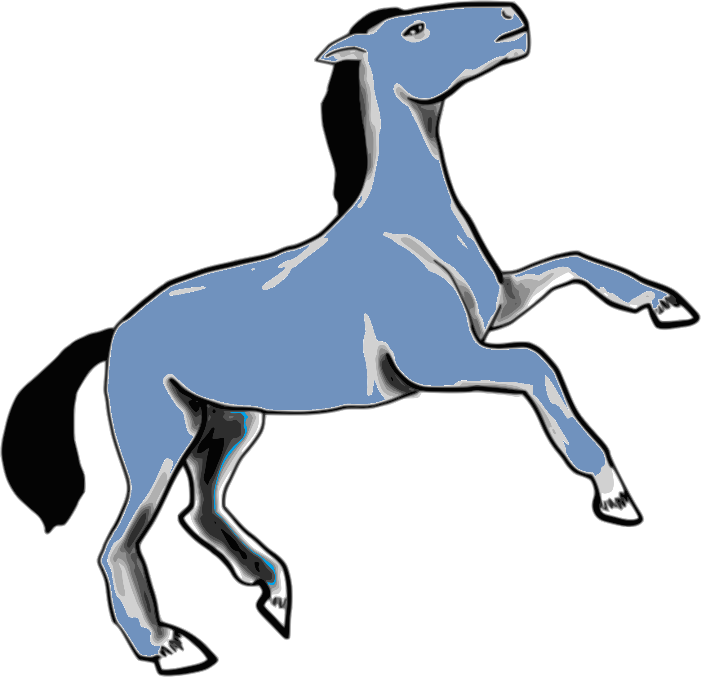 un chat
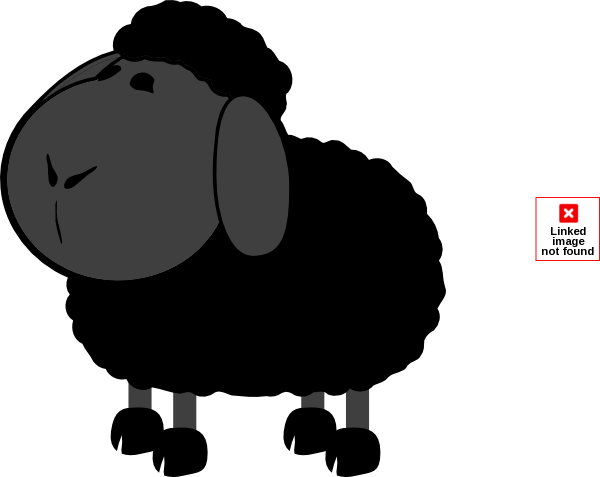 une grenouille
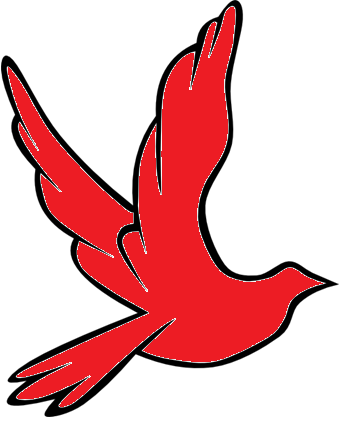 un oiseau
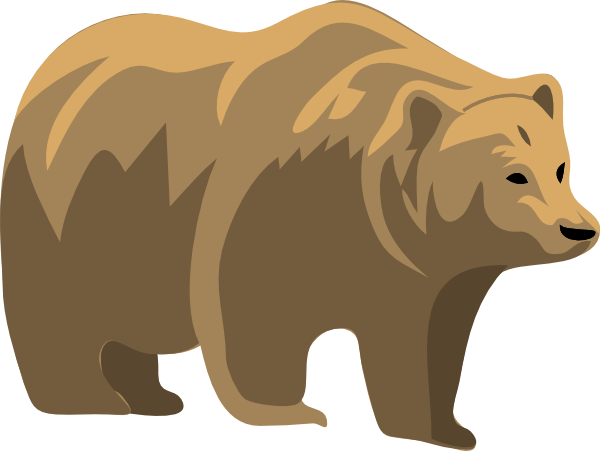 un ours